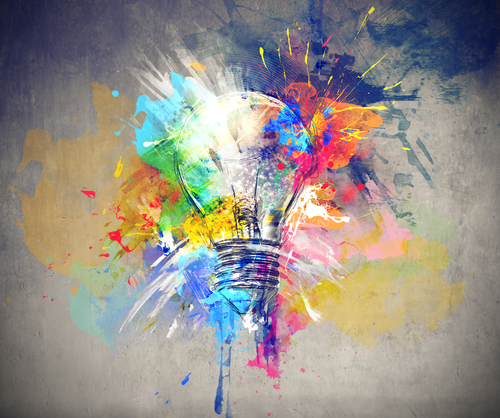 September 28, 2016
Do Now
Take out your notebook 
Title the page: Unit 2: Intro to Creative Careers
3. Answer this question: What do you think it means to have a “creative career”?
4. Share your response with a partner
DO NOW
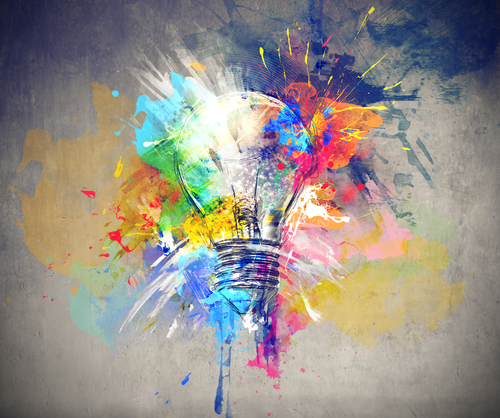 Today’s Agenda
Do Now
Investigation Phase Guide
Investigation Phase Video/Discussion
CLO: I explain verbally why I would or would not like a “creative career” using justification language.
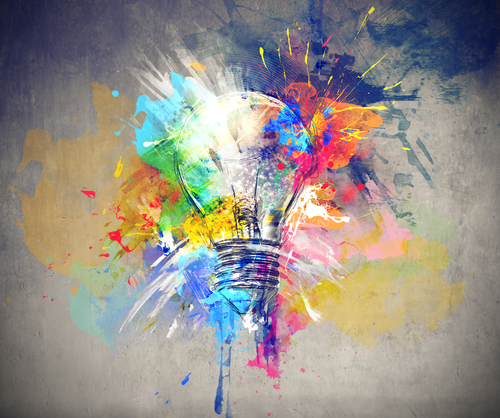 Do Now Discussion
What do you think it means to have a “creative career”?
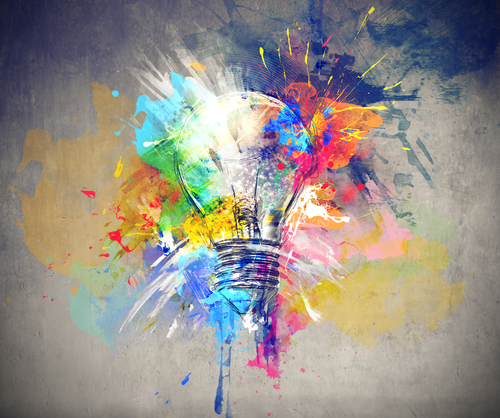 Unit 1: Intro to Creative Careers
Big Idea: Direction
Essential Question: How do I get a creative career?
How do I plan and achieve a long-term goal?
Final Assessment: A graphic flow chart showing how to accomplish a long term goal. 
Professional Trait: Self-Direction
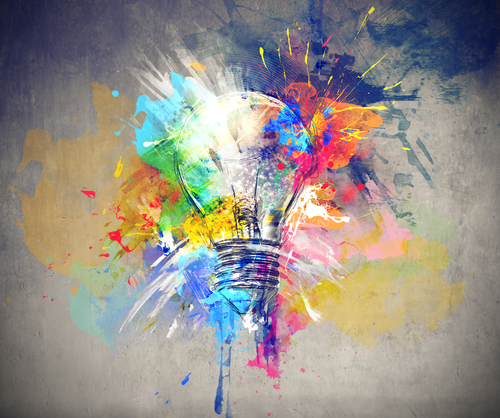 Unit 1: Intro to Creative Careers
Creativity Pays Video
Review Questions for comprehension
Review Questions for discussion

Go over questions
Turn and talk
Fishbowl
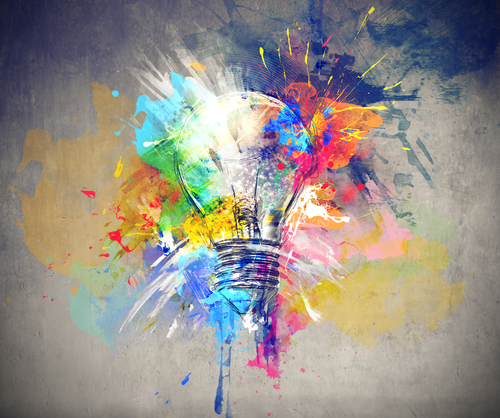 Unit 1: Intro to Creative Careers
Wikihow
Example
Search 3 potential careers you would like, and complete the table below
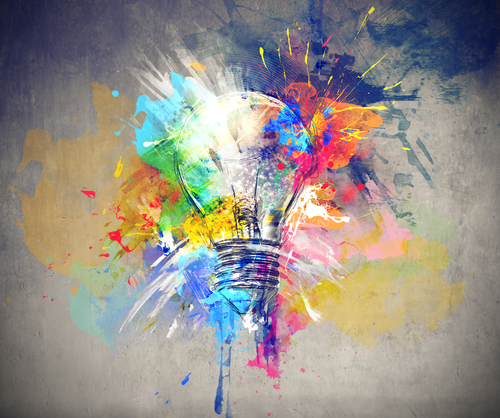 Unit 1: Intro to Creative Careers
Exit Ticket
Completed Investigation
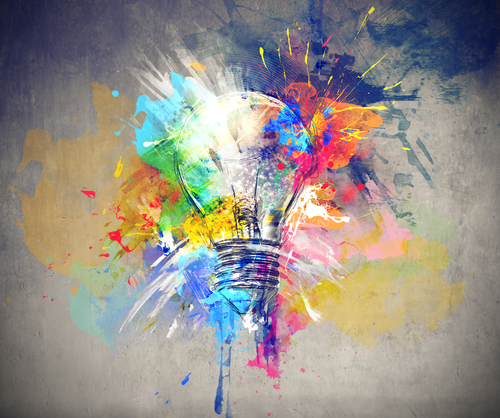 October 3, 2016
Do Now
Take out your notebook 
Open to page: Unit 2: Intro to Creative Careers
3. Answer this question: What is one career you could see yourself doing? Why?
4. Share your response with a partner
DO NOW
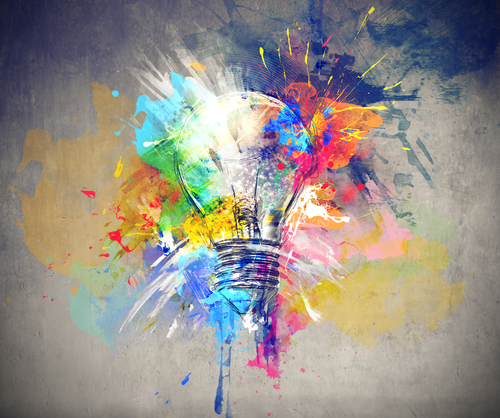 Today’s Agenda
Do Now
Investigation Phase Guide
Investigation Phase Video/Discussion
CLO: I identify in writing the steps necessary to complete long term goals using a graphic organizer.
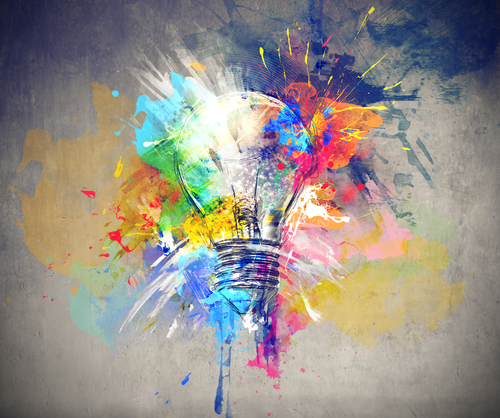 Review
Big Idea: Direction
Essential Question: How do I get a creative career?
How do I plan and achieve a long-term goal?
Final Assessment: A graphic flow chart showing how to accomplish a long term goal. 
Professional Trait: Self-Direction
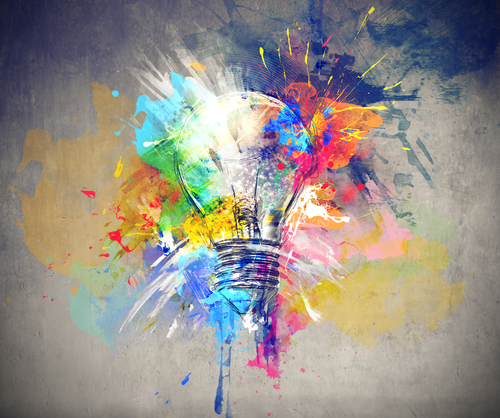 Do Now Discussion
What is one career you could see yourself doing? Why?
Is the career attainable? 
How do you go about accomplishing that career?
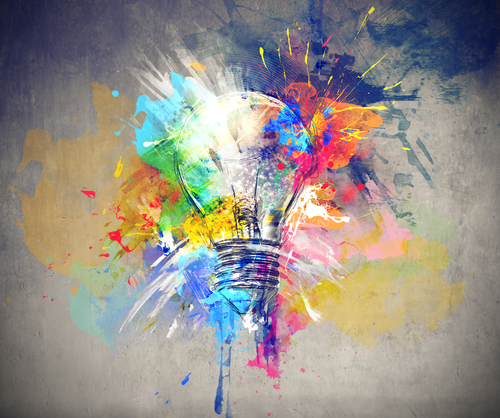 Challenge Sheet
Project Objectives: 
We will create a flow chart (either digitally or by hand) that creatively shows the steps to reach a desired career goal.
We will reflect verbally and in writing on the artistic quality of our flow chart and the attainability of our career choice.
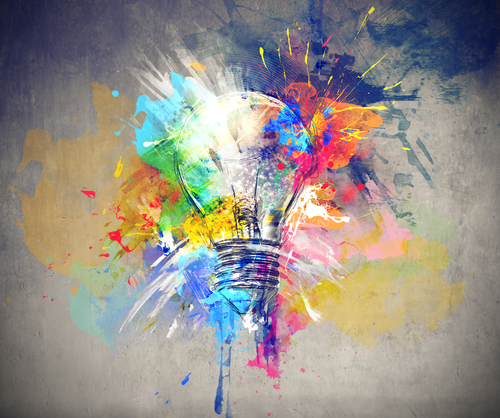 Challenge Sheet
Vocabulary: 
Flow Chart
Creative Graphic Organizer showing the flow of steps of a process
Movement (Art Principle)/Space (Art Element)
Directing the eye of the viewer
Using positive and negative space to create movement
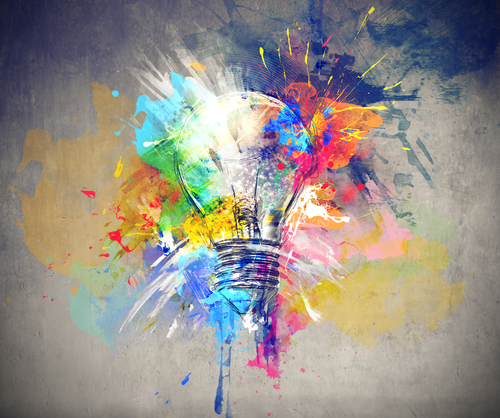 Challenge Sheet
Vocabulary: 
Color Theory
Using colors effectively to create the principle contrast
Attainable
The ability to accomplish something – goals need to be attainable
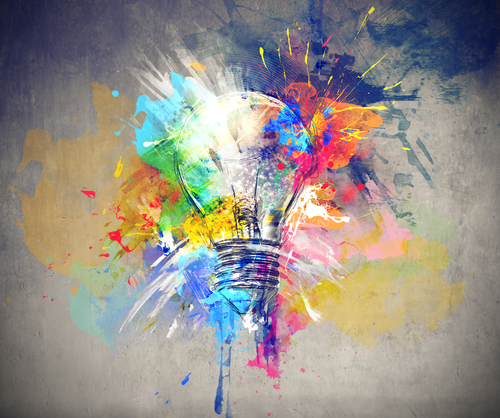 Challenge Sheet
Create images to the vocabulary
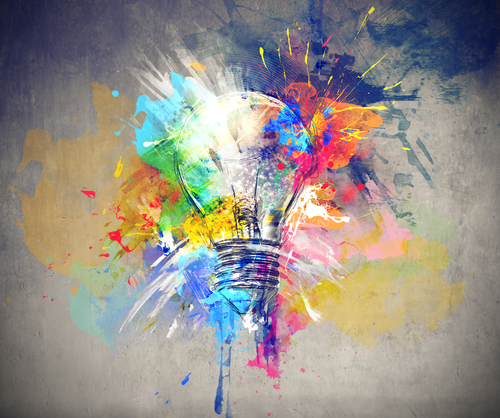 Challenge Sheet
Investigate:
Go to wikihow.com
Search 3 careers and write the steps to accomplish each
Example: Attainable or not?
Once you finish, you can move on to planning
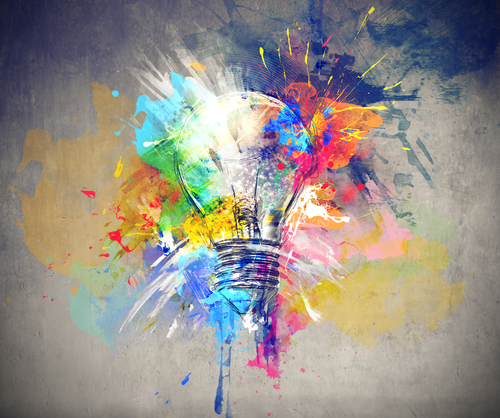 Exit Ticket
Investigation Phase complete
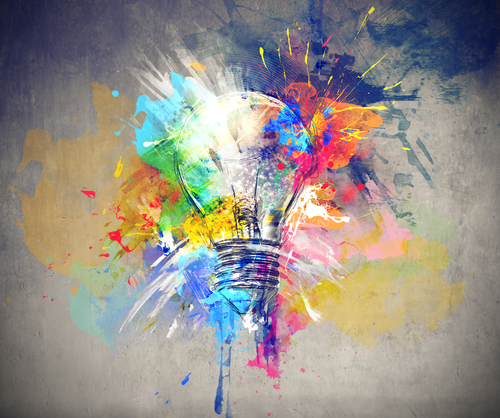 Exit Ticket
Upcoming: Flow Charts and Planning
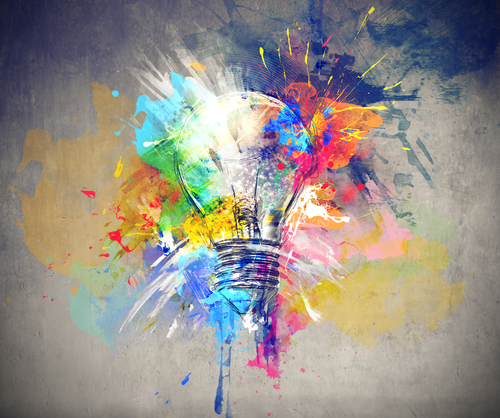 October 5, 2016
Do Now
Take out your notebook 
Title the page: Investigation Part 2
3. Answer this question: What is a theme?
4. Share your response with a partner
DO NOW
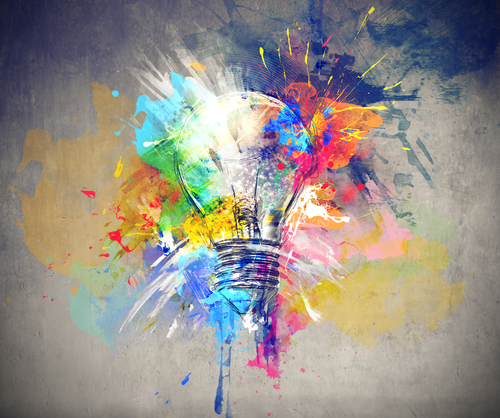 Today’s Agenda
Do Now
Investigation Phase Guide
Investigation Phase Video/Discussion
CLO: I explain verbally the theme I will incorporate into my flow chart and why using my plan as evidence.
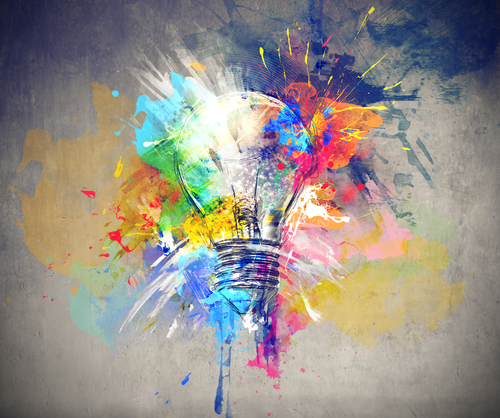 Review
Big Idea: Direction
Essential Question: How do I get a creative career?
How do I plan and achieve a long-term goal?
Final Assessment: A graphic flow chart showing how to accomplish a long term goal. 
Professional Trait: Self-Direction
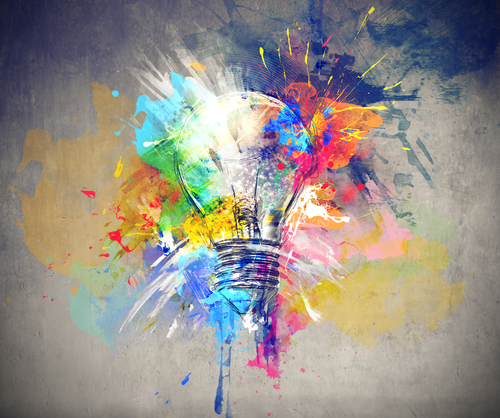 Do Now Discussion
Final Investigation
What is a theme? 
the subject of a talk, a piece of writing or art, a person's thoughts, or an exhibition; a topic.
What is a flow chart?
a diagram of the sequence of movements or actions of people or things involved in a complex system or activity.
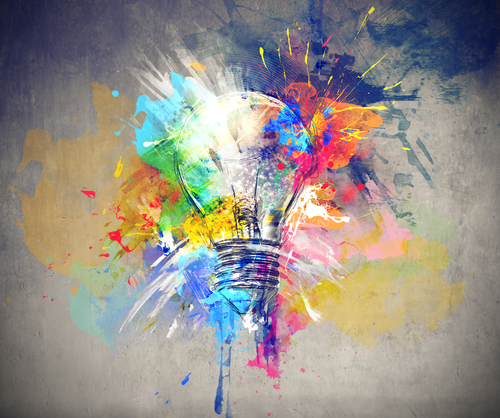 Planning Phase
Select the career that you will highlight – keep in mind attainability 
Create a sketch for your flow chart that includes a theme and all the parts and steps
Be ready to explain your theme and how it is incorporated 
Remember this can be digital or by hand
CLO: I explain verbally the theme I will incorporate into my flow chart and why using my plan as evidence.
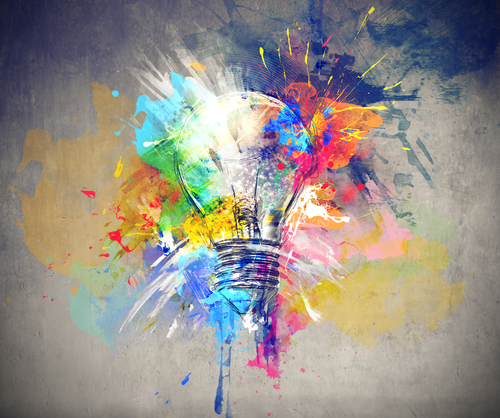 Exit Ticket
Completed Planning Phase Sketch with an incorporated theme
CLO: I explain verbally the theme I will incorporate into my flow chart and why using my plan as evidence.
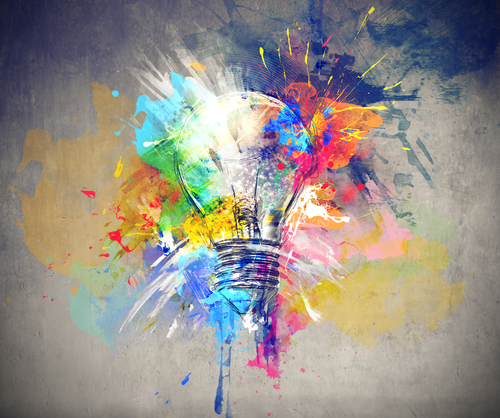 October 7, 2016
Do Now
Get your Planning and Challenge Sheet
Explain to a partner: elements of the theme you are choosing for your career flow chart
DO NOW
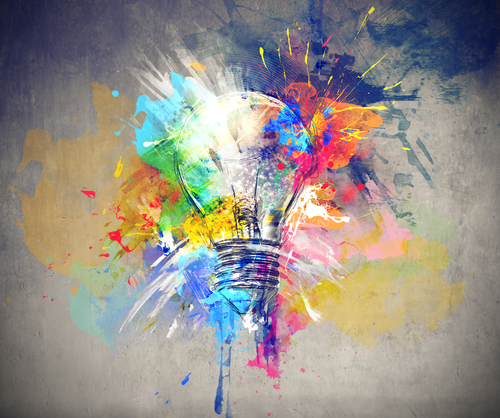 October 16, 2016
Do Now
Get your Planning and Challenge Sheet
Explain to a partner: elements of the theme you are choosing for your career flow chart
DO NOW
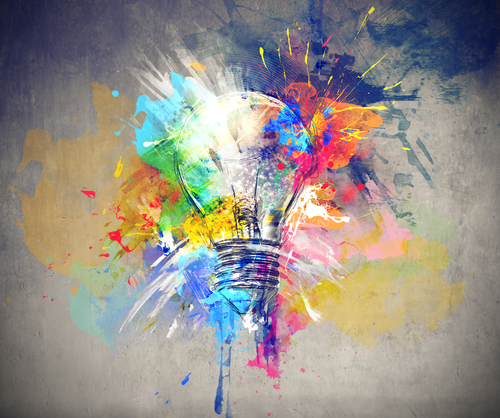 Today’s Agenda
Do Now
Investigation Phase Guide
Investigation Phase Video/Discussion
CLO: I explain verbally the theme I will incorporate into my flow chart and why using my plan as evidence.
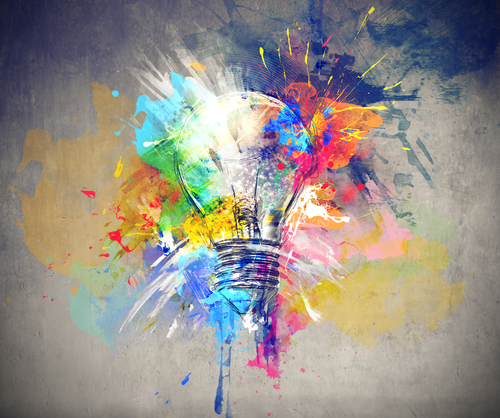 Review
Big Idea: Direction
Essential Question: How do I get a creative career?
How do I plan and achieve a long-term goal?
Final Assessment: A graphic flow chart showing how to accomplish a long term goal. 
Professional Trait: Self-Direction
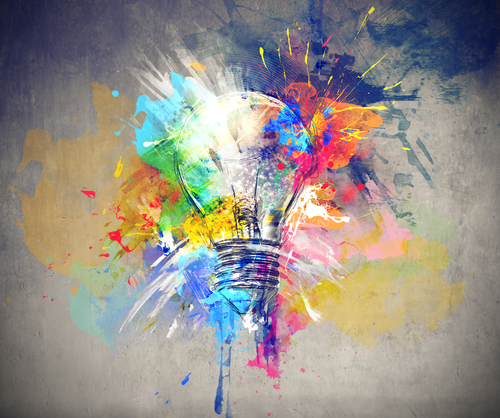 Do Now Discussion
What are the elements of your theme? Why?
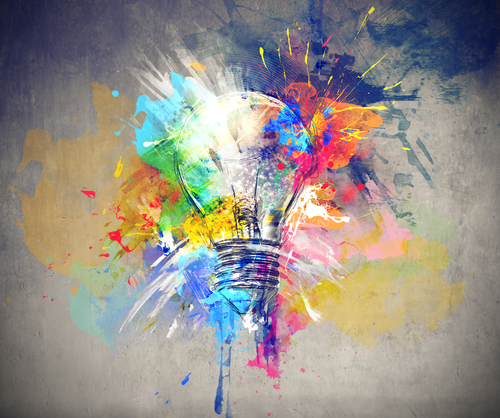 Creation Phase
Once your sketch is complete, see me for a conference to begin the Creation Phase
Conference Questions:
What career did you select to highlight? Why?
How attainable do you think this career is? Why?
What are the elements of your theme? 
What media/materials are you using for creation? Why?
CLO: I explain verbally the theme I will incorporate into my flow chart and why using my plan as evidence.
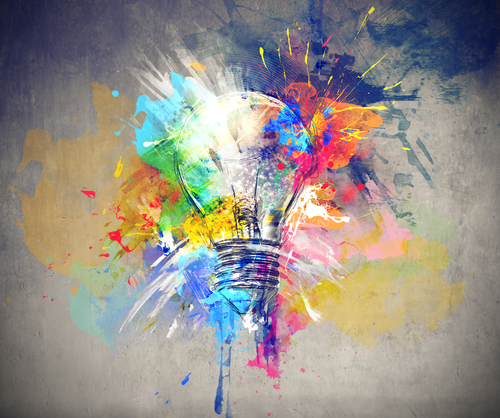 October 19, 2016
Do Now
Get  a Creation Guide for 10/19
Complete the Do Now question
Complete the Do Now Plan for the day
DO NOW
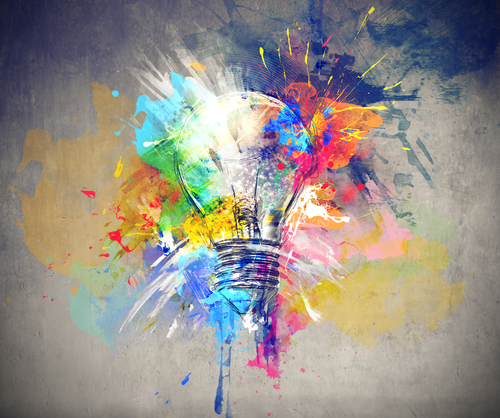 Today’s Agenda
Do Now
Create
CLO: I explain in writing a self assessment grade and why I gave myself that grade using justification language.
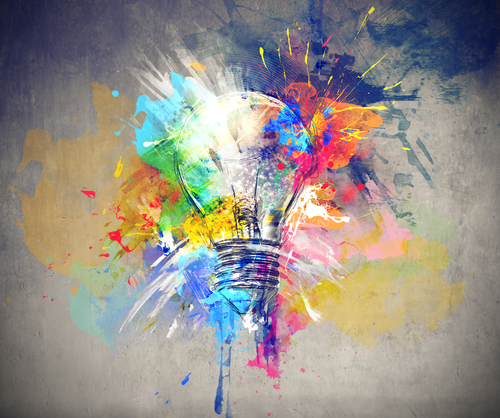 Do Now Discussion
Do Now
Create
CLO: I explain in writing a self assessment grade and why I gave myself that grade using justification language.
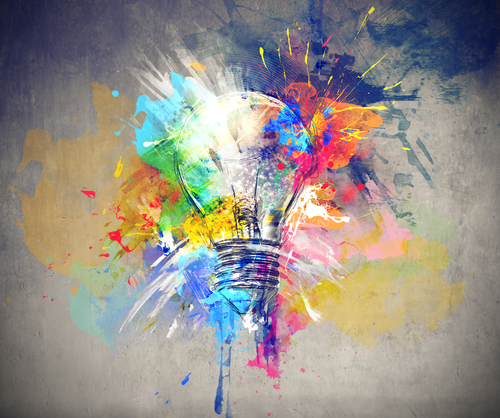 Today’s Agenda
What element of design did you decide to focus on? Why did you select that element? How will you ensure high quality craftsmanship for that element of design?
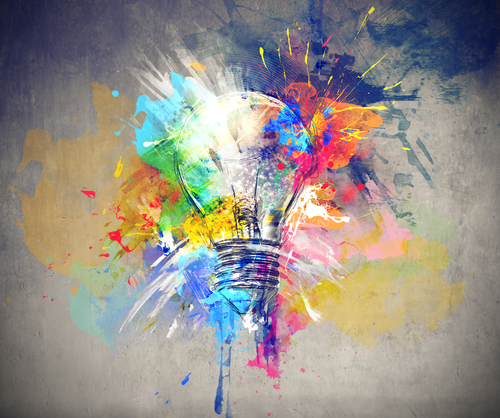 Create
Exit Ticket
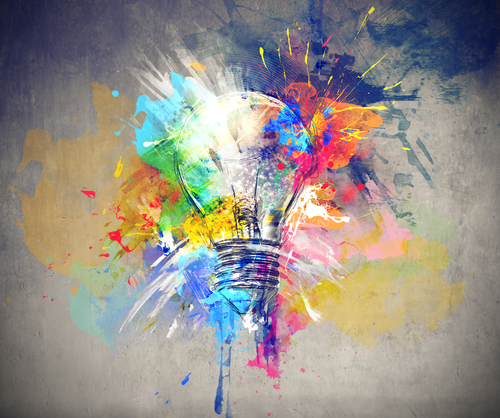 October 24, 2016
Do Now
Turn in your flow chart
Get  a Evaluation Guide from the front table
Read the directions
DO NOW
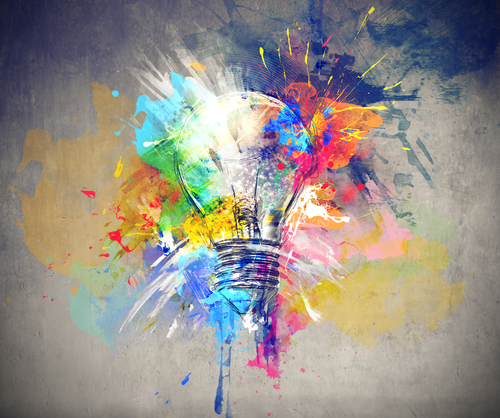 Today’s Agenda
Do Now
Create
CLO: I explain verbally and in writing the difficulty of attaining creative careers, and the importance of long-term goal planning using evidence and reasoning to support my responses.
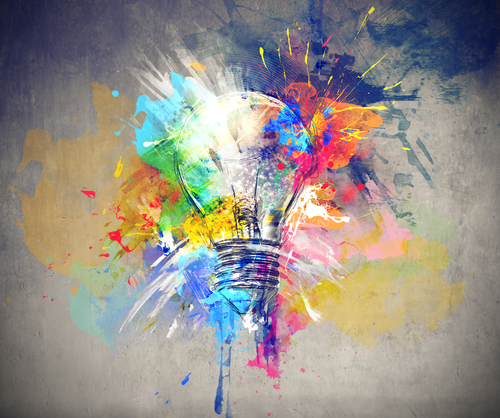 Do Now Discussion
Do Now
Create
CLO: I explain in writing a self assessment grade and why I gave myself that grade using justification language.
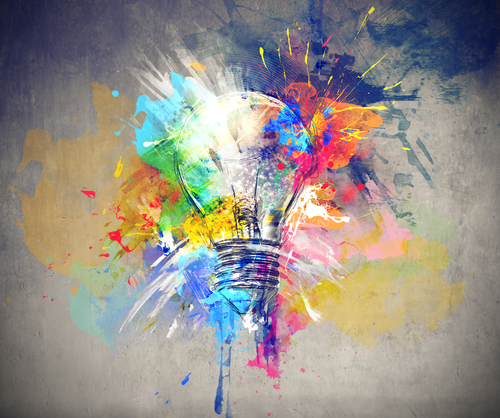 Today’s Agenda
Reflect – Writing
Evaluate – Art Rubric
Discussion
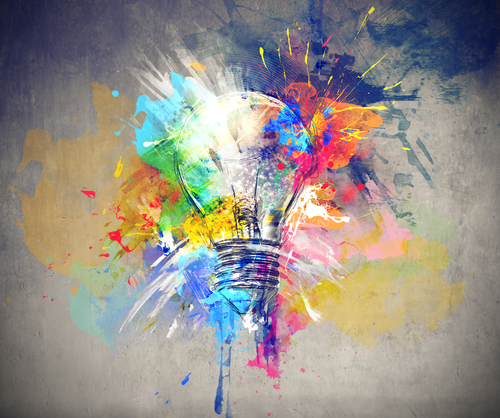 Exit Ticket
Reflection